Лекция 18 
Электромагнитная индукция
1
15.2. Применение  теоремы  о циркуляции  вектора  магнитной  индукции
Пример. (Задача 10.4) По длинному прямолинейному проводнику радиуса R течёт ток. Плотность тока распределена равномерно по сечению проводника и равна j. Найти зависимость индукции магнитного поля тока  как внутри, так и вне этого проводника.
3. Выбор контура
1. Рисунок !
2. “Структура поля”
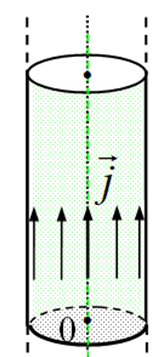 4. “Вычислим” циркуляцию:
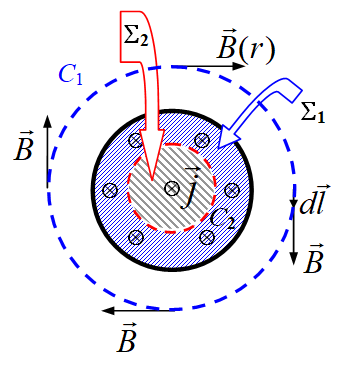 5. “Вычислим” силу тока:
j R2 – для поля вне проводника,	С1	
j r2 – для поля внутри проводника, С2.
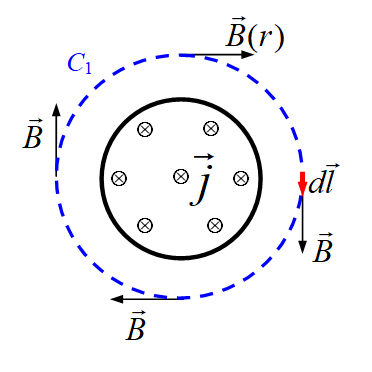 r > R
6. Применим  теорему:
r  R
Результаты :
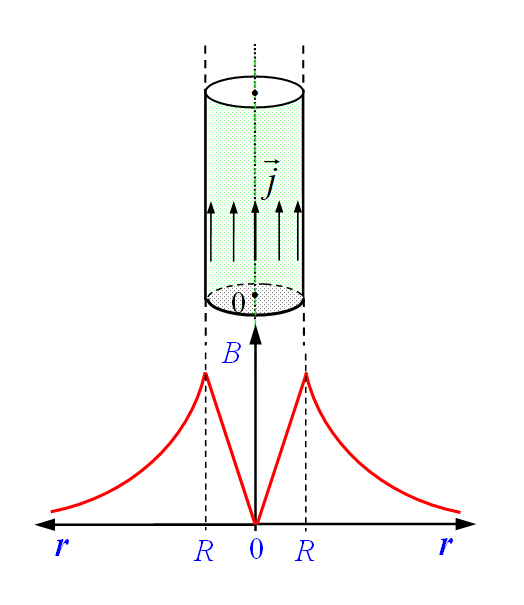 “Внутри”
“Вне”
§ 16. Электромагнитная  индукция
16.1. Открытие   Фарадеем   явления   электромагнитной индукции  («опыты Фарадея»)
“Экономический эффект от открытия Майкла Фарадея превышает таковой от Лондонской товарной биржи за все годы её существования!”

М. Тэтчер
Опыты Фарадея (1831):
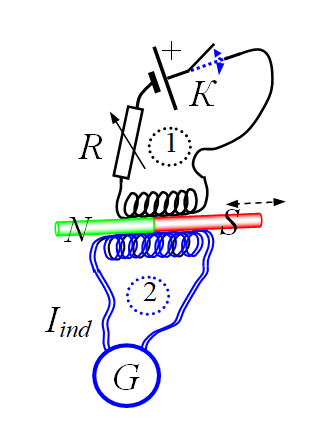 …

…
…
…
…
…
… 

Электрический  ток  индуцируется («наводится») при  любом  изменении  магнитного  потока
mА
!!
Фарадей:
 Явление электромагнитной индукции состоит в возникновении электрического тока в проводящем контуре при изменении магнитного потока через поверхность, ограниченную этим контуром
Опыты Фарадея
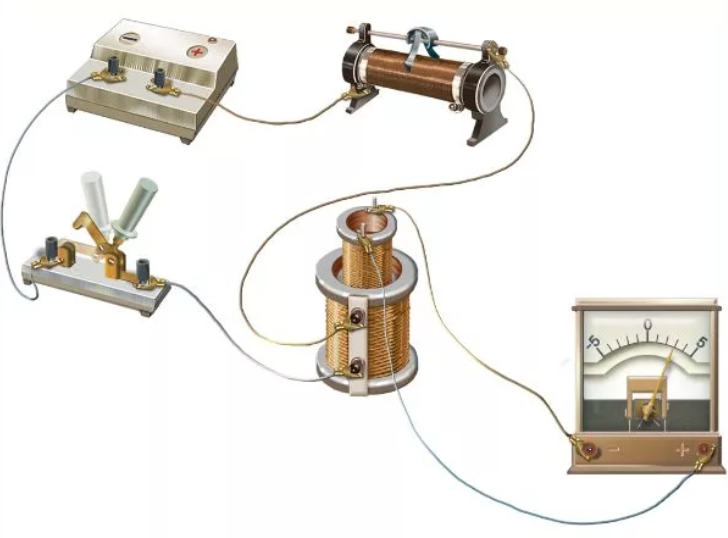 Правило  Ленца
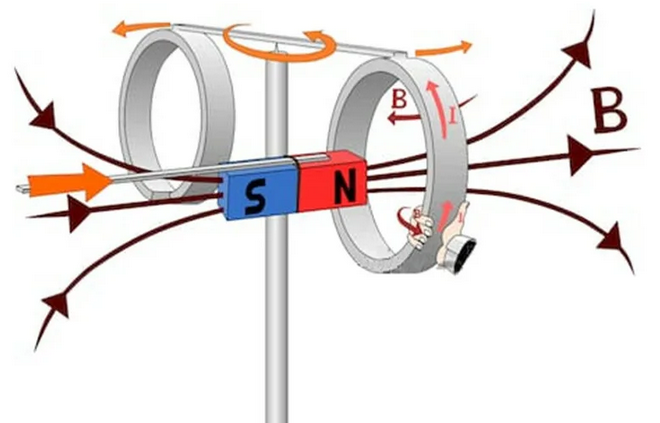 16.2. Правило Ленца
Индукционный ток направлен так, чтобы препятствовать причине, его вызывающей
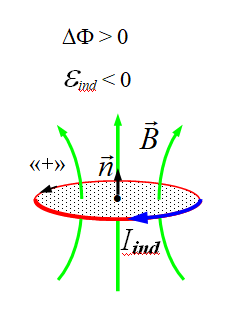 1) выбор
2) (+) направление обхода
16.3. Закон  электромагнитной  индукции 
(Фарадея – Максвелла)
 ЭДС электромагнитной индукции пропорциональна скорости изменения магнитного потока через поверхность, ограниченную  контуром:
правило Ленца

16.4. Самоиндукция. Индуктивность
Фs – “собственный” магнитный поток
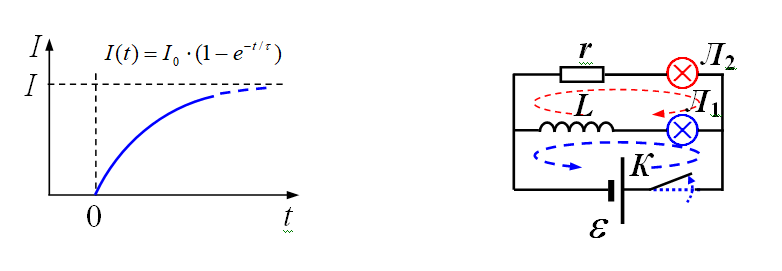 Примеры  проявления  самоиндукции:
IL
Ir
Замыкаем
ключ
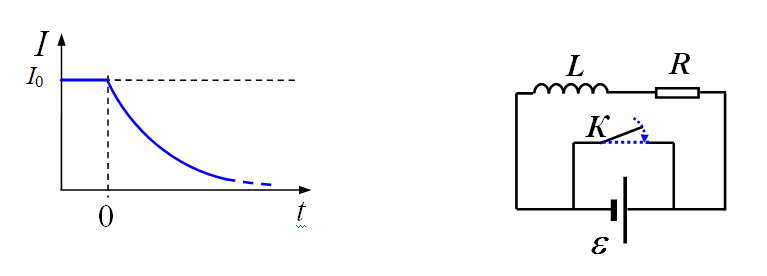 Размыкаем
ключ
Фs   I
(Опр.) Индуктивность (коэффициент самоиндукции):
L
1. Размеры;
 2. форма;
              А ещё ??
 3. магнитная проницаемость ()
Фs =  LI  
Пример. Индуктивность соленоида
 
1) Вs=    0nI ;
Теорема о циркуляции *)

2) Фs= N0nIS = nl0nIS = {с учётом V = Sl }= 0n2V I
L = 0n2V
10

4

3
l
1


2


O2
O1
*)  теорема о циркуляции:
N – число витков на длине  l
 
1) Вs=    0nI ;

– учёт магнитных свойств «среды»
2) Фs= N0nIS = nl0nIS = {с учётом V = Sl }= 0n2V I
L = 0n2V
11
Катушки  индуктивности  и  их  применение
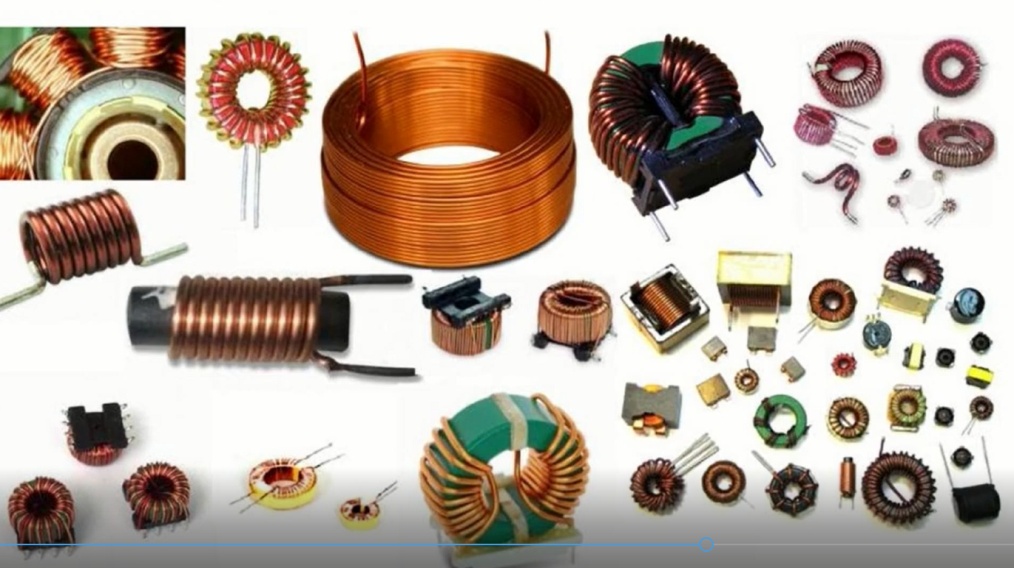 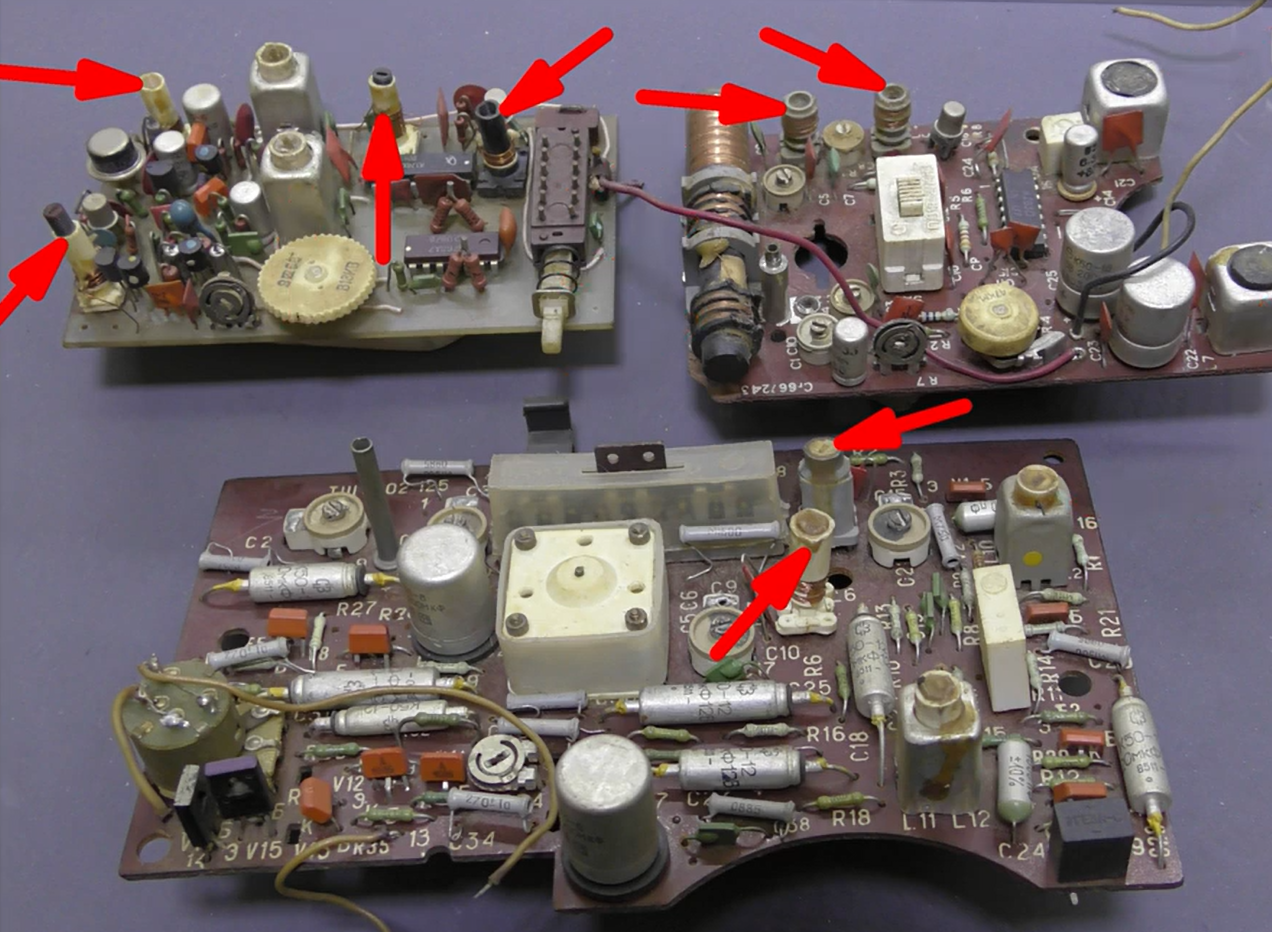 r
Л2

Л1
L

К

Выключаем,  а ток есть

“Работа тока”

Свет/Тепло

!!
Энергия
16.5. Энергия  магнитного  поля
“исчезновение” тока:
> 0
L – индуктивность “контура”
??
В общем случае поле вокруг неоднородно.  Как “увязать” с  B
(Опр.) Плотность энергии магнитно поля :
Внутри  соленоида  поле  однородно  
(индуктивность  соленоида:
L = 0n2V , магнитная индукция  В                      )
= 0nI
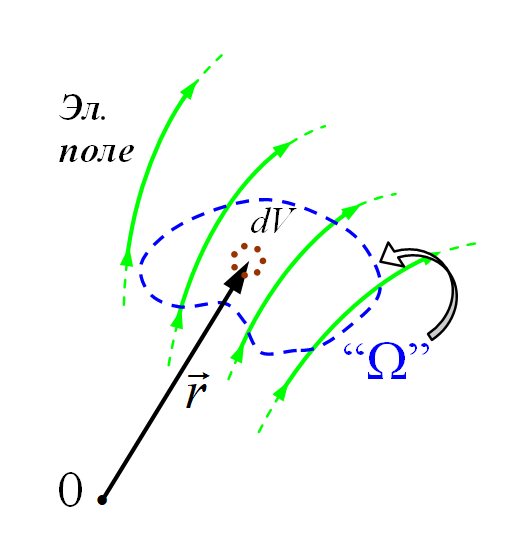 магн.
Rem:
Конец XIX века – “Природа познана. Ура !!”  …
“… кажется вероятным, что большинство основных принципов уже твёрдо установлено и что будущее продвижение вперёд следует искать в основном в строгом применении этих принципов ко всем явлениям, которые обращают на себя наше внимание. … 
… Будущие  истины  физики  видны  в  шестом  знаке  после  запятой” 
Альберт Майкельсон (Нобелевская  премия  1907 г.)
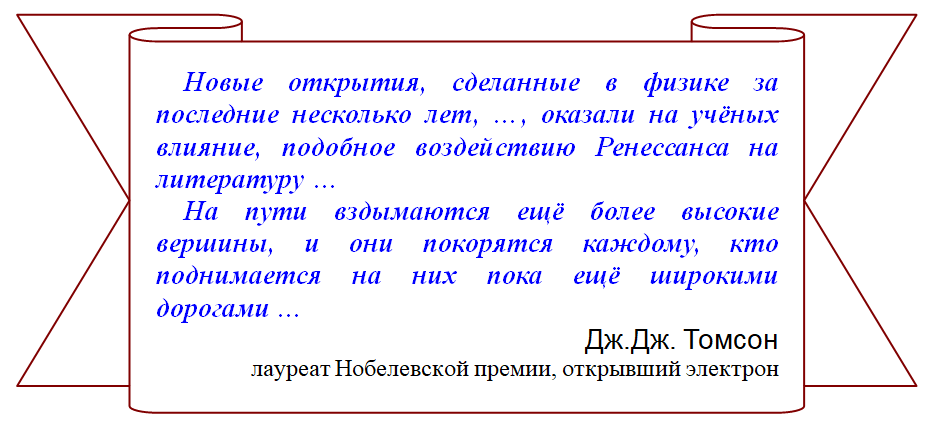 доска
Индуктивность
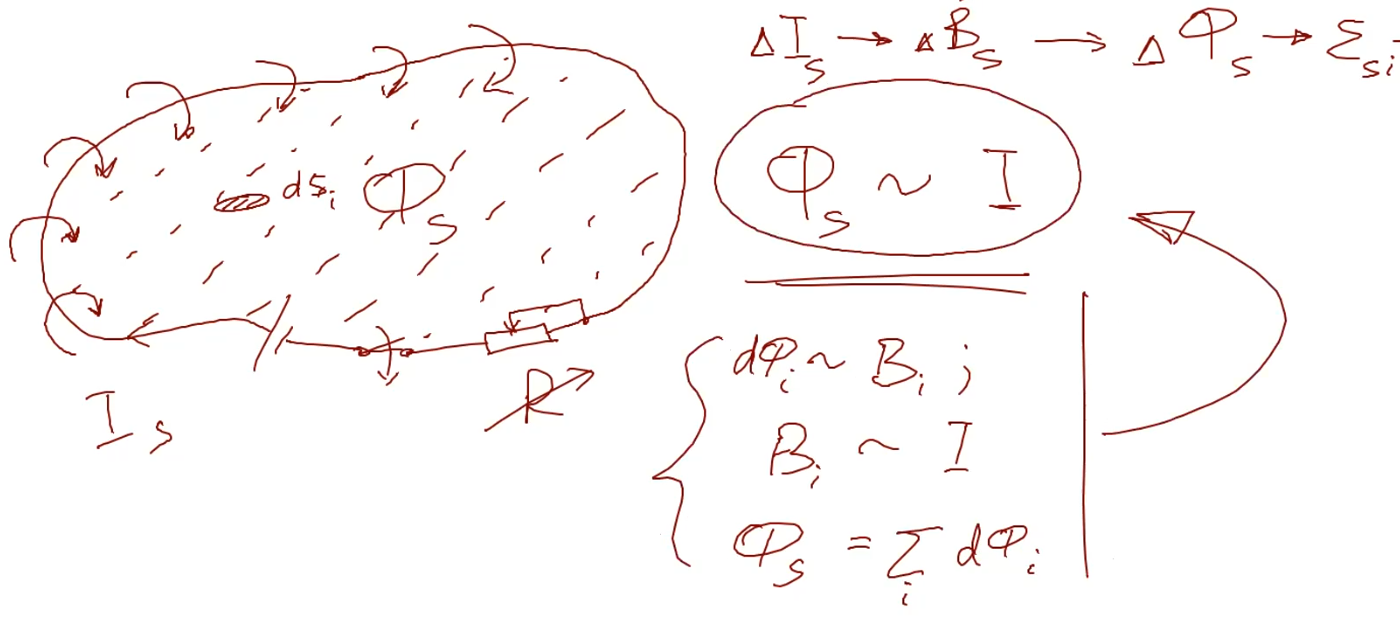